De geschiedenis van de deling
Nationale Wiskunde Dagen 2014

Natascha Ralki & Sien Gielen
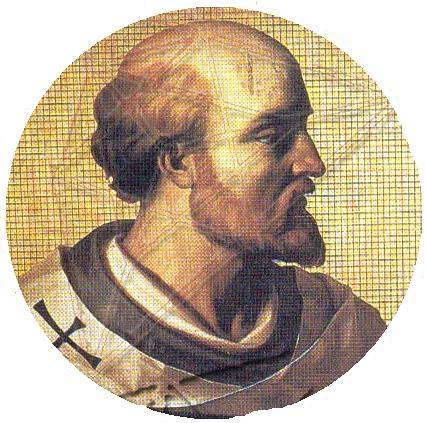 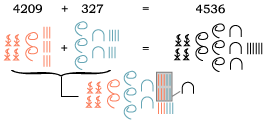 Egyptische deling
Gerbert
Ontbinden in factoren
De staart-deling
2000
v. Chr.
825         980
1400    1600    1800    2000
De galei-methode
De korte deling
De lange deling
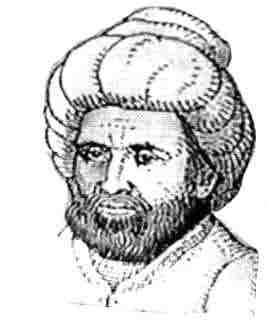 Verklaring Egyptische deling
19 : 8
19 = 8 x 2 + 3
3 = 2 + 1
    3 = 8 : 2 : 2 + 8 : 2 : 2 : 2
=  8 x       +  8 x
19 = 8 x 2 +  8 x       +  8 x
19 = 8 x ( 2 x    +     )
Verklaring Galeimethode
8 685 : 16
8 685 	= (5  1 000) + 3 685
	= (5  1 000) + (5  600) + 685
	= 5  (1000 + 600) + 685
	= 5  (1600) + 685
	= 5  (1600) + [(4  100) + 285]
	= 5  (1600) + [(4  100) + (4  60) + 45] 
	= 5  (1600) + [4  (100 + 60) + 45] 
	= 5  (1600) + (4  160) + 45
	= 5  (1600) + (4  160) + [(2  10) + 25]
	= 5  (1600) + (4  160) + [(2  10) + (2  6) + 13]
	= 5  (1600) + (4  160) + [2  (10 + 6) + 13]
	= 5  (1600) + (4  160) + (2  16) + 13]
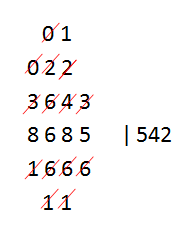 Verklaring Gerbert
904 : 8
904 = 900 + 4 = 10 x 90
= (10 – 2) x 90 + 2 x 90 + 4
= (10 – 2)  90 + 180 + 4
= (10 – 2)  90 + (10 – 2)  18 + 2  18 + 4
= (10 – 2)  90 + (10 – 2)  18 + 40
= (10 – 2)  90 + (10 – 2)  18 + (10 – 2)  4 + 2  4
= (10 – 2)  90 + (10 – 2)  18 + (10 – 2)  4 + 8
= (10 – 2)  (90 + 18 + 4) + 8
= 8  (90 + 18 + 4 + 1)
= 8  113
Doorschuiven
Doorschuiven: eerste keer
4  5
5  6
6  4
1  2
2  3
3  1
Doorschuiven: tweede keer
4  6
5  4
6  5
1  3
2  1
3  2